Advancing Our Communities Through Professional Growth Opportunities
Brenna Meade (Indiana University, USA)
Mike Erickson (Internet2, USA)
‹#›
Session Goals
Share our experiences and our community-facing initiatives

Hear from everyone about the same

Identify opportunities for a continued shared dialogue regarding how we can help our organizations enrich our communities individually and collectively
‹#›
Where We Came From / Where We’re Going…
WINS
Transition from Women in Networking at SC to Workforce in Networking at SC (WINS)
Builds on the strengths of the existing program while broadening access to applicants of all demographics.
First international WINS participant 
Remains focused on technical skill development, professional growth, and building a skilled IT networking community.
Internet2 / Community Engagement
I2I: Internet2’s Inclusivity Initiative
“...strive to ensure gender diversity in the community of professionals who convene regularly…”
I2I Scholarship (funding women’s participation) was a key element
Pivot(s) – New outlook, new opportunities
I2CLC: I2 Community Leadership and Culture Initiative
“...commitment to cultivating a culture that welcomes and supports the diverse voices that make up the R&E community…”
Professional development / engagement opportunities without preference to any single community
‹#›
WINS Activities
Supports 3–8 applicants annually to join SCinet, a hands-on experience building a high-performance network SC
Participants are selected through a rigorous review by a committee of experts.
Offers direct exposure to cutting-edge network hardware and software in a real-world, high-pressure environment.
Provides opportunities to collaborate with leading network engineers and top technology vendors.
Includes professional development support such as conference funding, alumni networking, technical presentations, and leadership training
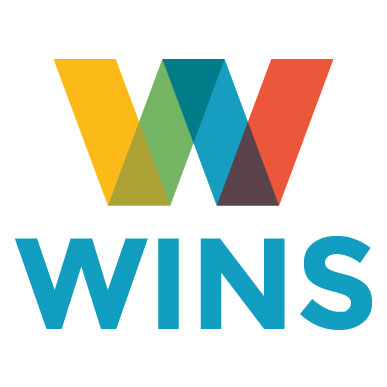 I2’s Engagement Efforts
Emerging Leaders Program (under development), including scholarships for emerging leaders for attendance at community events
Partnership with Network Startup Resource Center (NSRC) providing financial support for attendance by startup NRENs at face-to-face events
First-time Attendees Program for face-to-face events
Other elements under consideration:
Community mentorship program
Student engagement / participation program
Workforce development / retention support
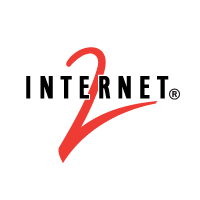 Similarities & Distinctions
What similarities and distinctions do we see across our global community in our respective organizational efforts?

Do you target specific communities in your engagement opportunities?

What kinds of engagement/enrichment/development opportunities do you provide?

What part do organizational values play as a driver in engaging your communities?

How do your organizations adapting to externally-induced change?

What’s working well? What challenges remain?
‹#›
Looking Forward
What do you see as the future direction of your programs and engagement opportunities? 

Are there are opportunities for us as NRENs to collaborate in our offerings? 

How do we, as NREN colleagues, create an ongoing conversation?
‹#›
Thank you
Any questions?
Brenna Meade: meadeb@iu.edu
Mike Erickson:  merickson@internet2.edu